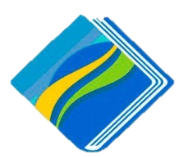 АО «Финансовый центр» 
Министерства образования и науки 
Республики Казахстан
Мониторинг трудоустройства молодых специалистов и докторов философии PhD
Согласно пункту 17 статьи 47 Закона РК «Об образовании», а также Правилам направления молодых специалистов на работу 
(ПП РК от 30.03.2012 г. № 390)
Возложена обязательная трехгодичная отработка на следующих граждан:
с 2008 года поступления (педагогические и медицинские  специальности)
с 2012 год поступления (ветеринарные специальности)с 2017 года поступления (другие специальности)
Сельская квота
с 2012 года поступления (педагогические и медицинские  специальности)с 2017 года поступления (другие специальности)
Государственный
образовательныйзаказ
с 2012 года поступления
(все специальности)
Доктора философии(PhD)
с 2016 года поступления(педагогические и медицинские  специальности)
с 2017 года поступления (другие специальности)
Высшее послевузовское образование(магистратура, резидентура)
3 года после окончания вуза
1. СЕЛЬСКАЯ КВОТА
Поступившие по сельской квоте на педагогические, медицинские и ветеринарные специальности (бакалавриат, интернатура)
Начиная с 2008 года поступления
ГДЕ ДОЛЖНЫ ОТРАБОТАТЬ ?
Медицинские специальности
Ветеринарные специальности
Педагогические специальности
В сельской местности Организации ОБРАЗОВАНИЯ
В сельской местности Организации ЗДРАВООХРАНЕНИЯ
В сельской местности в Организациях в области ВЕТЕРИНАРИИИ
2. ГОСУДАРСТВЕННЫЙ ОБРАЗОВАТЕЛЬНЫЙ ЗАКАЗ
Поступившие по государственному образовательному заказу на педагогические, медицинские специальности
Начиная с 2012 года поступления
ГДЕ ДОЛЖНЫ ОТРАБОТАТЬ ?
Медицинские специальности
Педагогические специальности
Организации ЗДРАВООХРАНЕНИЯ
Организации ОБРАЗОВАНИЯ
3. ГОСУДАРСТВЕННЫЙ ОБРАЗОВАТЕЛЬНЫЙ ЗАКАЗ (доктора философии PhD)
Поступившие по государственному образовательному заказу на Доктора философии (PhD)
Начиная с 2012 года поступления
ГДЕ ДОЛЖНЫ ОТРАБОТАТЬ ?
Все специальности
В организациях высшего и (или) послевузовского образования (ВУЗах)
в НАУЧНЫХ ОРГАНИЗАЦИЯХ
4. ГОСУДАРСТВЕННЫЙ ОБРАЗОВАТЕЛЬНЫЙ ЗАКАЗ (другие специальности)
Поступившие по государственному образовательному заказу на ДРУГИЕ СПЕЦИАЛЬНОСТИ
Начиная с 2017 года поступления
ГДЕ ДОЛЖНЫ ОТРАБОТАТЬ ?
Все специальности и категории (бакалавриат, магистратура)
Отрабатывают в организациях, независимо от формы собственности
Распределение
В целях направления на работу молодых специалистов и докторов философии (PhD) осуществляется их персональное распределение 

Комиссии по распределению создаются ежегодно при соответствующих вузах Республики Казахстан, в которых завершают обучение молодые специалисты и доктора философии (PhD) - для персонального распределения на работу.

Молодые специалисты и/или доктора философии (PhD), не явившиеся без уважительной причины в соответствующую Комиссию по распределению, распределяются без их присутствия
Порядок Распределения молодых специалистов
Распределение и направление на работу осуществляются в следующем порядке:
В вузах создаются комиссии по персональному распределению молодых специалистов на работу; 
Распределение осуществляется на основе ходатайства работодателя о предстоящем трудоустройстве и сохранении вакантного места до момента прибытия молодого специалиста на место работы.
В случае отсутствия вакантных рабочих мест на момент распределения, молодые специалисты направляются комиссиями по распределению на регистрацию в качестве лица, ищущего работу, непосредственно в центре занятости населения по месту жительства с зачетом времени нахождения на учете в качестве безработного в срок отработки 
Молодые специалисты, завершившие обучение в текущем году, не позднее 1 сентября прибывают на место работы по направлению
Порядок Распределения докторов философии (PhD)
Распределение и направление на работу осуществляются в следующем порядке:
 В вузах создаются комиссии по персональному распределению докторов философии (PhD); 
Персональное распределение докторов философии (PhD) осуществляется, согласно заявкам вузов и научных организаций о потребности в кадрах.
В случае отсутствия вакантных рабочих мест на момент распределения, доктора философии (Phd) направляются комиссиями по распределению на регистрацию в качестве лица, ищущего работу, непосредственно в центре занятости населения по месту жительства с зачетом времени нахождения на учете в качестве безработного в срок отработки 
Доктора философии (Phd), завершившие обучение в текущем году, не позднее 1 сентября прибывают на место работы по направлению
От 08.01.2021 г. № 410-VI внесены изменения и дополнения в Закон Республики Казахстан «Об образовании», согласно которым:
Граждане РК, отрабатывают соразмерно времени их фактического обучения по государственному образовательному заказу после окончания организации высшего и (или) послевузовского образования в пределах срока, предусмотренного настоящим пунктом, в случаях:
1) перевода с обучения на платной основе на обучение по государственному образовательному заказу;
2) перевода с обучения по государственному образовательному заказу на обучение на платной основе;
3) отчисления из организации высшего и (или) послевузовского образования при условии последующего восстановления в течение текущего или следующего учебного года.
Предусмотрено возмещение расходов, понесенных за счет бюджетных средств, соразмерно фактически отработанному периоду согласно формуле по определению срока отработки
ВРЕМЕННАЯ ОТСРОЧКА И ОСВОБОЖДЕНИЕ ОТ ОТРАБОТКИ НА МОМЕНТ РАСПРЕДЕЛЕНИЯ
При поступлении или призыве на срочную воинскую службу молодому специалисту предоставляется отсрочка на время прохождения службы, без зачета времени прохождения службы в срок отработки (Пункт 17 ППРК № 390 от 30.03.2012)
1
2
3
4
За неисполнение обязанности по отработке, предусмотренной Законом, молодой специалист и доктор философии (PhD) возмещают расходы, понесенные за счет бюджетных средств, в связи с их обучением, за исключением случаев, предусмотренных Законом и настоящими Правилами, в бюджет через оператора уполномоченного органа в области образования.
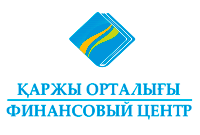 БЛАГОДАРЮ ЗА ВНИМАНИЕ!
Контакты: 8(7172)69-50-38, 69-50-49, 69-50-56, 69-50-57, 69-50-58Сайт: https://fincenter.kz/
Электронная почта: fincenter@fincenter.kz